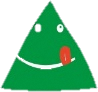 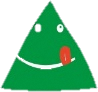 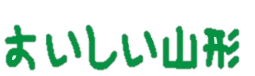 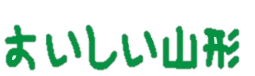 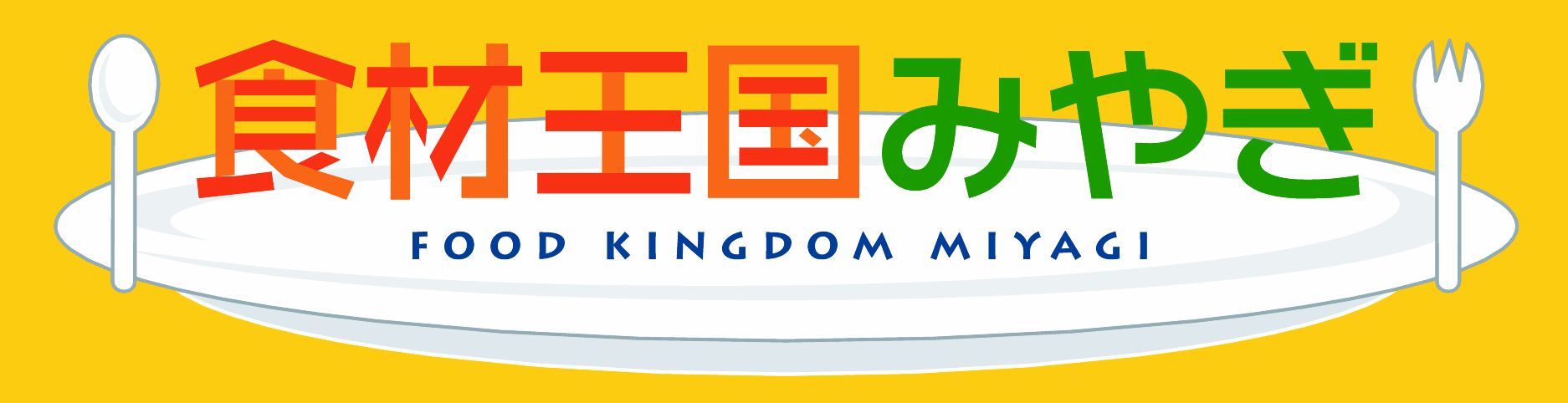 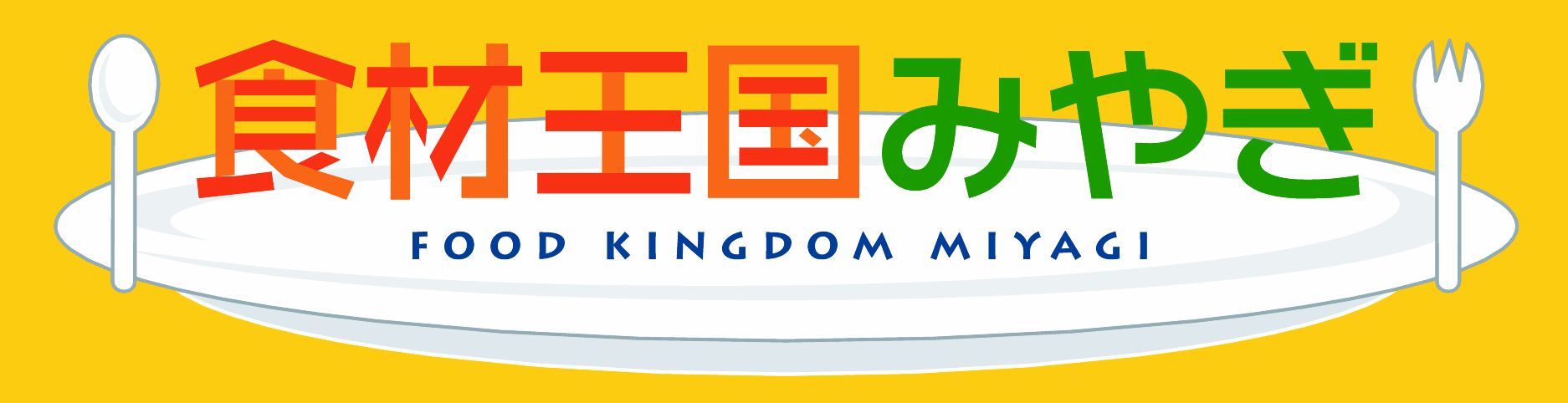 おいしい山形
　・食材王国みやぎ
ビジネス商談会　
　　展示商談参加者募集
納入企業様が個々の展示ブースで商品展示し、試食等を通して仕入企業様に商品をPRいたします！！その場で納入企業様と商談を行うことができますので、この機会に是非お気軽に御参加ください。
開催日時
令和６年１０月１７日（木）
10：30～12：45　※受付開始10：30～
開催場所
パレスグランデール
（山形県山形市荒楯１ー１７ー４０）
下記申込欄に必要事項を記入し、
メールで送付願います　※１０/９（水）〆切
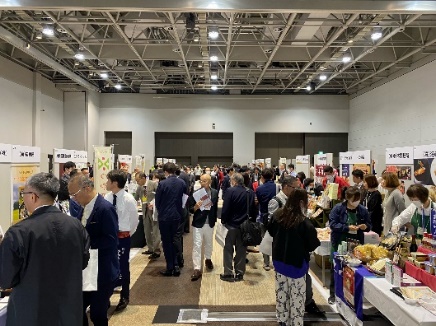 参加方法
対象
食品を取り扱う事業者であること
参加費
無料
【申込欄】
商談会の詳細は
こちらから
問合せ・申込み先
TEL
023-630-3192
山形県農林水産部農産物販路開拓・輸出推進課
販路開拓・食ビジネス推進担当
検索
宮城山形　商談会
申込みはメールで下記アドレスへ
E-mail
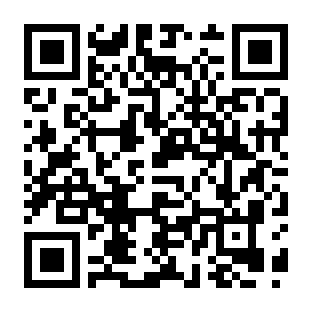 mybusiness2024@pref.yamagata.jp
（山形県・宮城県・株式会社山形銀行・
　株式会社七十七銀行・やまがた食産業クラスター協議会）
【主　催】宮城・山形合同商談会実行委員会